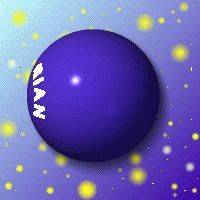 PENILAIAN EKONOMI DAN KONSEP WTP vs WTA
VALUASI EKONOMI SDAL
PERTEMUAN KE 4
2011/2012
Penilaian Ekonomi Barang Lingkungan berguna untuk mengetahui:
Nilai kehancuran lingkungan dan besaran investasi yang diperlukan bagi suatu kawasan agar lingkungan hidup yang ada dapat berfungsi normal

Besarnya dana (nilai ekonomi) yang harus ditransfer oleh suatu pihak kepada pihak lain, demi menyelamatkan lingkungan suatu kawasan milik bersama (common pool resources)  transfer masyarakat hilir ke kawasan hulu
KEUNTUNGAN EKONOMI dari melakukan Valuasi Barang dan Jasa Lingkungan:

Nilai uang dari peningkatan lingkungan alam + buatan manusia
Penghindaran biaya yang besar dalam penanganan kerusakan lingkungan
Estimasi keuntungan lingkungan melibatkan moneter/uang untuk menggambarkan :
Nilai sosial dari perbaikan kondisi lingkungan; atau
Biaya sosial dr kerusakan lingkungan
APA ITU NILAI ??? (1)
Definisi nilai dapat didekati dari banyak perspektif, dalam kajian ini akan difokuskan dari pendekatan ekonomik. 
Beberapa pengertian nilai, adalah : 
(1) dalam perspektif konsep antroposentrik (anthropocentric concept), bahwa nilai ditentukan oleh masyarakat dan bukan hukum alam atau pemerintah; 
(2) Nilai ditentukan oleh kemauan masyarakat untuk membuat pertimbangan untung rugi (willingness to make trade-offs), dimana kemauan membayar masyarakat untuk membuat pertimbangan untung rugi (trade-offs) direfleksikan oleh kemauan masyarakat membayar barang  dan/atau jasa dengan harga uang
APA ITU NILAI ??? (2)
Secara umum nilai ekonomi (SDAL) dapat didekati dari 2 perspektif:
Pengukuran jumlah maksimum seseorang ingin mengorbankan sejumlah nilai moneter tertentu untuk memperoleh barang dan jasa yang dihasilkan oleh sumberdaya alam dan lingkungan.  WILLINGNESS TO PAY (WTP)
Pengukuran kesediaan untuk menerima pembayaran dimana masyarakat yang terkena dampak bersedia untuk menerima pembayaran atas kerusakan dan degradasi lingkungan  WILLINGNESS TO ACCEPT (WTA)
KONSEP EKONOMI TENTANG NILAI (1)
Komponen barang dan jasa yang dihasilkan dari sumberdaya alam dapat dilihat dari 2 sudut pandang:
	a.  yang diperdagangkan (traded goods) 
	b. yang tidak diperdagangkan (non-traded)

Untuk barang dan jasa yang diperdagangkan, teknik pengukuran valuasi ekonomi sudah well-established dan lebih terukur. 

Dalam paradigma neoclassic, nilai ekonomi dapat dilihat dari sisi kepuasan konsumen (preference of consumers) dan keuntungan perusahaan (profit of firms).

Dalam hal ini, konsep dasar yang digunakan adalah surplus ekonomi, yaitu penjumlahan surpus konsumen (CS) dan surplus produsen (PS).
SURPLUS KONSUMEN
Surplus konsumen (CS) terjadi apabila jumlah maksimum yang mampu konsumen bayar lebih besar dari jumlah yang secara aktual harus dibayar untuk mendapatkan barang atau jasa (termasuk barang dan jasa lingkungan)


Surplus konsumen pertama kali dikenalkan oleh Dupuit (1952) yang merefleksikan pengukuran kesejahteraan ditingkat konsumen yang diukur berdasarkan selisih keinginan membayar dari seseorang dengan apa yang sebenarnya dia bayar (selisih jumlah tersebut = CS)
SURPLUS PRODUSEN
Surplus produsen (PS) diukur dari sisi manfaat dan kehilangan dari sisi produsen atau pelaku ekonomi. Dalam bentuk sederhana, nilai ini bisa diukur tanpa harus mengetahui kurva pernawaran dari barang yang diperdagangkan.


Surplus produsen terjadi ketika jumlah yang diterima oleh produsen lebih besar dari jumlah yang harus dikeluarkan dalam memproduksi barang dan/atau jasa (selisih jumlah tersebut = CS)
KONSEP SURPLUS KONSUMEN DAN SURPLUS PRODUSEN
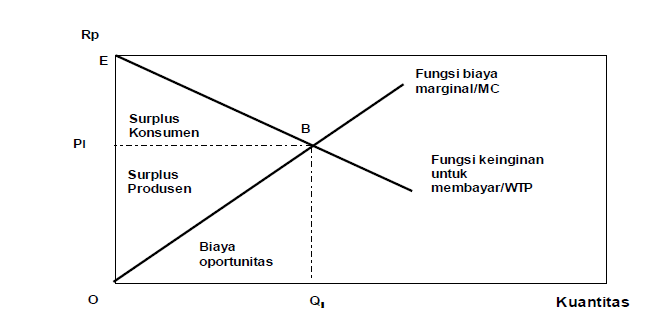 (Supply Curve)
(Demand Curve)
Keterangan: 
Nilai bersih = area OBE, dimana untuk pasar barang  = total consumers surplus (EP1B) dan producers surplus (OP1B)
Konsep ini analog untuk pengukuran ekonomi jasa lingkungan
SURPLUS KONSUMEN DAN WTP (1)
Kurva permintaan terhadap barang dan jasa secara tidak langsung menunjukkan “keinginan membayar” (WTP) dari individu pada barang  dan jasa tersebut.
 
Kurva permintaan yang digambarkan dengan slope (kemiringan) yang negatif, menunjukan adanya hubungan yang terbalik antara harga dan kuantitas yang diminta (jika harga naik maka kuantitas yang diminta akan menurun). 

Kurva tersebut mencerminkan keinginan konsumen untuk mengkonsumsi sejumlah barang pada setiap harga yang berbeda
MARGINAL AND TOTAL WILLINGNESS TO PAY
$
Pada pasar barang  kurva permintaan merepresentasikan fungsi marginal willingness to pay.

Gambar 2  P, merepresentasikan berapa banyak masyarakat harus membayar untuk tambahan satu unit output (Q) untuk dikonsumsi. 

Total willingness to pay  for Q1 units direpresentasikan pada daerah (OQ1EP1).
A
E
P1
Fungsi marginal willingness to pay
Quantity
GAMBAR 2.  MARGINAL AND TOTAL WILLINGNESS TO PAY
O
Q1
SURPLUS KONSUMEN DAN WTP (2)
Dari Gambar 2 tadi (M-WTP dan total WTP) dapat dilihat bahwa jika keseimbangan harga di pasar ditunjukan oleh P1, maka konsumen akan mengkonsumsi sebesar Q1. 

Meskipun konsumen ingin membayar lebih dari P1, namun yang benar-benar ia bayar hanyalah sebesar P1. 

Kelebihan keinginan membayar ini ditunjukan oleh daerah P1 EA yang di dalam pemikiran ekonomi neo-klasikal disebut sebagai surplus konsumen (Consumer Surplus).

Didalam valuasi ekonomi sumberdaya , surplus konsumen ini dapat digunakan untuk mengukur besarnya kehilangan (loss) akibat kerusakan ekosistim dengan mengukur perubahan konsumer surplus.
WTP vs WTA (1)
Pemilihan penggunaan konsep WTP dan WTA dalam menilai sumberdaya berkaitan erat dengan status kepemilikan sumberdaya (property right).
Pada kasus dimana sumberdaya alam dan lingkungan telah memiliki sistem penguasaan yang sudah baik, WTA untuk kompensasi kehilangan hak penguasaan menjadi lebih relevan daripada WTP. 
Sedangkan konsep WTP secara umum digunakan dalam situasi dimana pengguna sumberdaya tidak secara jelas memiliki sumberdaya tersebut (barang publik, misal terumbu karang).
WTP vs WTA (2)
Pemilihan penggunaan konsep WTP dan WTA dalam menilai sumberdaya berkaitan erat dengan status kepemilikan sumberdaya (property right).
Pada kasus dimana sumberdaya alam dan lingkungan telah memiliki sistem penguasaan yang sudah baik, WTA untuk kompensasi kehilangan hak penguasaan menjadi lebih relevan daripada WTP. 
Sedangkan konsep WTP secara umum digunakan dalam situasi dimana pengguna sumberdaya tidak secara jelas memiliki sumberdaya tersebut (barang publik, misal terumbu karang).
WTP vs WTA (3)
Dalam analisis WTP maka pertanyaan mendasarnya terhadap responden atau masyarakat adalah berapa maksimal responden (masyarakat) bersedia membayar untuk perbaikan kualitas lingkungan?
Willingness to accept (WTA) didefinisikan dengan berapa minimal seharusnya orang atau responden (masyarakat) menerima  pembayaran sehingga responden tersebut dapat menerima kualitas lingkungan yang rusak?
WTP vs WTA (4)
Dalam praktik bahwa pengukuran WTP lebih sering digunakan daripada WTA. 
Hal ini dikarenakan dalam pengukuran WTA bukanlah pengukuran yang berdasarkan insentif (insentive based) sehingga kurang tepat untuk dijadikan studi yang berbasis perilaku manusia (behavioural model). 
Lebih jauh lagi, menurut Garrod dan Willis (1999) serta Hanley dan Spash (1993) bahwa meski besaran WTP dan WTA sama, namun selalu terjadi perbedaan pengukuran, dimana umumnya besaran WTA berada pada kisaran dua sampai lima kali lebih besar daripada WTP
TERIMAKASIH